KIELI I
PAIKALLISSIJAT
HARJOITUS 1
Malli: Haluan kahvia. Kiitos kahvista.
hollantilainen juusto  hollantilais-  hollantilaise-
makea kaakao
kylmä mehu
kuuma kalakeitto
vihreä tee
englantilainen olut englantilais- olut- olue- lyhyt
bulgarialainen jogurtti
italialainen viini
HARJOITUS 2:  Vastaa.
Mitä osaat tehdä?
Mitä et osaa tehdä?
Mitä haluat tehdä tänään?
Mitä haluat tehdä viikonloppuna?
Mitä et voi tehdä yöllä?
Mitä voit tehdä Suomessa?
Mitä lapset tekevät koulussa?
PAIKALLISSIJAT – lokální pády
6 sijaa:  INE (-ssA), ELA (-stA), ILL (-Vn, -hVn, -seen), ADE (-llA), ABL (-ltA), ALL (-lle)

3 sisäpaikallissijaa: INE, ELA, ILL (vnitřní)
3 ulkopaikallissijaa: ADE, ABL, ALL (vnější)

2 olosijaa: INESSIIVI ja ADESSIIVI
2 erosijaa: ELATIIVI JA ABLATIIVI
2 tulosijaa: ILLATIIVI ja ALLATIIVI
PAIKALLISSIJAT
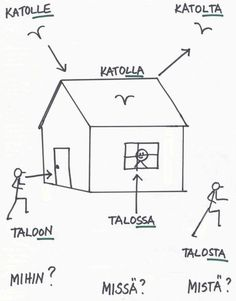 Lintu lentää katolle.
Lintu istuu katolla.
Lintu nousee katolta.


Mies menee taloon.
Mies on talossa.
Mies tulee talosta.
MISSÄ? (kde?)INESSIIVI JA ADESSIIVI
usein olla-verbi (asua, seisoa, istua ; käydä + INE!)
sanan heikko aste
MISTÄ? (odkud?)ELATIIVI JA ABLATIIVI
usein tulla-verbi (lähteä)
sanan heikko aste
MIHIN? (kam?)ILLATIIVI JA ALLATIIVI
usein mennä-verbi (saapua)
ILL – sanan vahva aste; ALL – sanan heikko aste
ILLATIIVI
pääte riippuu vartalon lopusta – 3 varianttia:

LYHYT VOKAALI + -Vn  (HUOM! VAHVA ASTE)
uusi talo:	Menen uute-en talo-on.
vanha kaupunki:	Menen vanha-an kaupunki-in.
PITKÄ VOKAALI + -hVn  (1-tavuiset sanat)
 tuo maa:	Hän matkustaa tuo-hon maa-han.
PITKÄ VOKAALI + -seen  (2-tavuiset sanat)
 	Joskus matkustan Lontoo-seen ja joskus Porvoo-seen.

vapaa-seen
SUOMEN PAIKANNIMET  – místní jména
SISÄPAIKALLISSIJAT

Helsingi-ssä 
Turu-ssa
Porvoo-ssa
Vaasa-ssa
Oulu-ssa
Jyväskylä-ssä
Espoo-ssa
…
http://kaino.kotus.fi/asutusnimihakemisto/
ULKOPAIKALLISSIJAT

Tamperee-lla
Vantaa-lla
Rovanieme-llä  (niemi)
Seinäjoe-lla	     (joki)	
Riihimäe-llä	     (mäki)
…

Venäjällä
HARJOITUS 3:   Mihin sinä menet? Missä sinä olet? Mistä sinä tulet?
Menen pankkiin. Olen pankissa. Tulen pankista.
HARJOITUS 4: Mistä mihin matkustat?
Helsinki – Lontoo Matkustan Helsingistä Lontooseen.
Lontoo – Madrid
Madrid – Köln
Köln – Berliini
Berliini – Praha
Praha – Wien
Wien – Tukholma
Tukholma – Turku
Turku – Tampere (Tamperee-lle)
Tampere – Rovaniemi (Tampereelta Rovanieme-lle)
Rovaniemi – Oulu (Rovanieme-ltä Oulu-un)
Oulu – Kuopio
Kuopio - Vantaa
HARJOITUS 5: Täydennä sanat oikeassa muodossa
Matkustamme _________ (Porvoo).
Olin eilen _____________ (uusi kauppa).
Hän on kotoisin ___________ (Itävalta).
(Skandinavia) _________ on 5 maata.
Muutamme __________ (Tampere).
(Tämä talo) ___________ on kolme kerrosta.
Kaisa ei pidä _________ (italialainen ruoka).
Liisa asuu __________ (pieni asunto).
Kiitos _____________ (hyvä kahvi).
Käytkö usein _________ (sauna)?
KOTONA – ULKONA – SISÄLLÄ
HARJOITUS 6: Tee adessiivi
1.Kansallismuseo on...MANNERHEIMINTIE.
2.Yliopisto on...FABIANINKATU.
3.Tuomiokirkko on...SENAATINTORI.
4.Kukat ovat...PIENI PÖYTÄ.
5.Kissa istuu...PUNAINEN MATTO.
6.Kassi on...TUO TUOLI.
7.Matti odottaa...RAUTATIEASEMA.
8.Talo on...KAUNIS RANTA.
9.Käyn aina lauantaina...KAUPPATORI.
10.Juna on jo...ASEMA.
11....MIKÄ KATU sinä asut?
HARJOITUS 7: Täydennä sanat oikeassa muodossa.
Minä matkustan (Lontoo) (Helsinki).
Kuka menee (Suomi)?
Käytkö (kauppa)?
Hän on (kirjasto).
Koira nukkuu (kori).
Menen (kirkko).
(Kirkko) on konsertti.
Lähdetkö lauantaina (teatteri)?
On mukava asua (pieni kaupunki).
Lapset istuvat (lattia).
He juovat kahvia (baari).
HARJOITUS 8
Malli: kahvila, ravintola - Käyn tavallisesti kahvilassa, mutta nyt menen ravintolaan.
kirjasto, kirjakauppa
teatteri, konsertti
tori, kauppa
pieni kauppa, tavaratalo
suihku, kylpy
työ, kurssi
Vantaa, Espoo
Oppikirja 
Kielioppi – s. 32-33 (inessiivi), s. 76-77 (lokaalisijat)